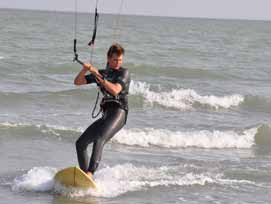 Wat doe ik hier vandaag?

Geloven lijkt soms op een sport. Ik ontdek hoe dat zit en krijg drie tips die ik kan onthouden om te gebruiken in het geloof.
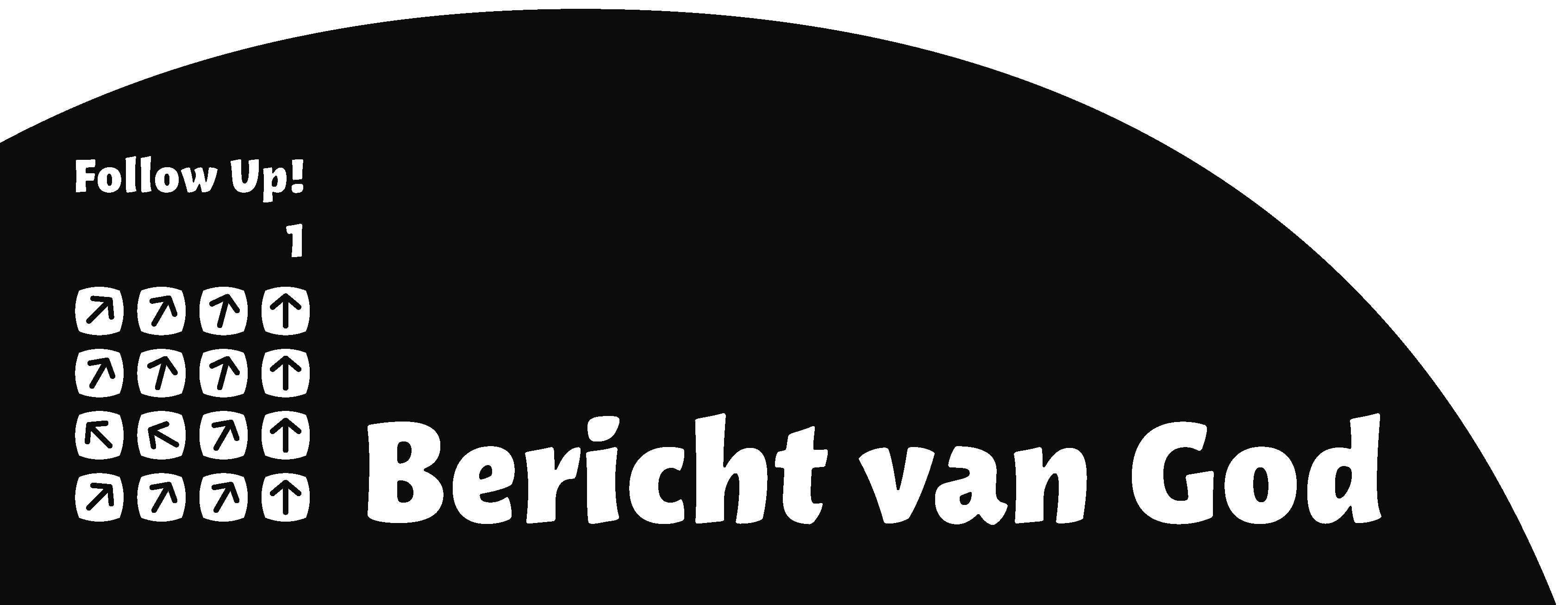 Les 13De training
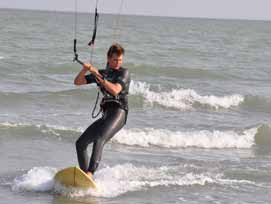 In vorm voor de wedstrijd
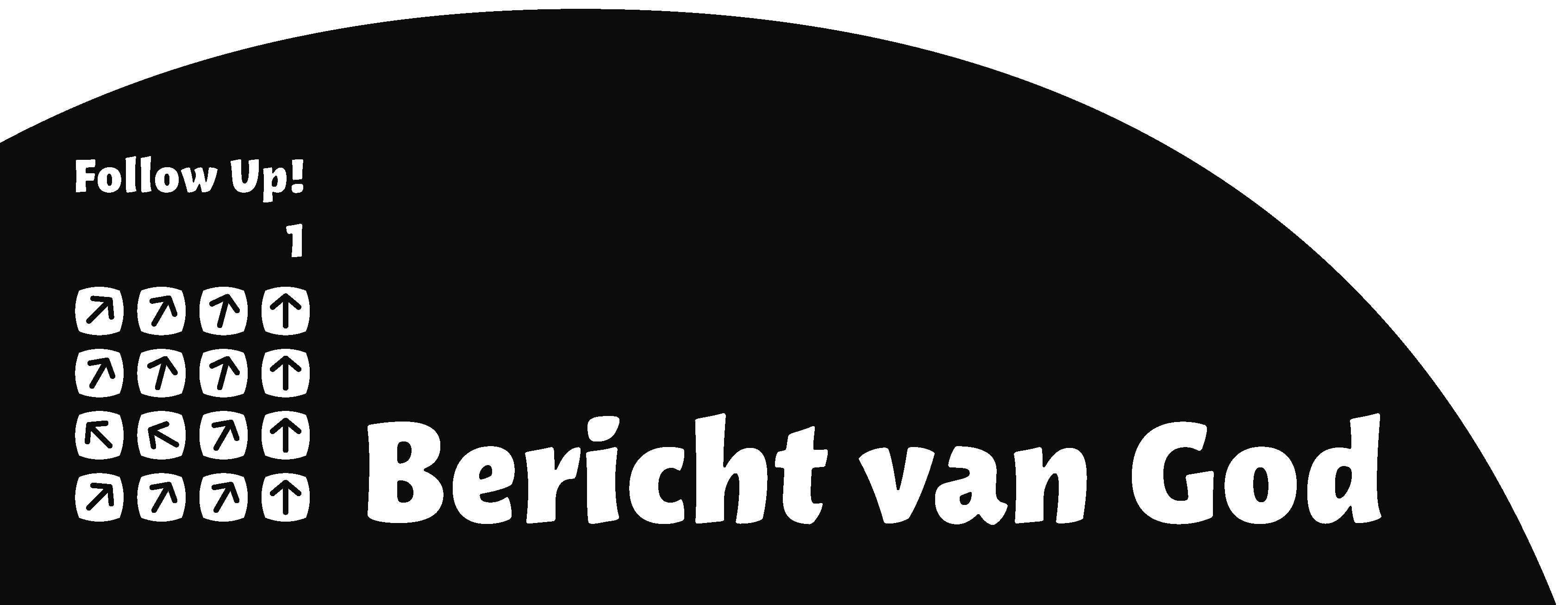 Les 13De training
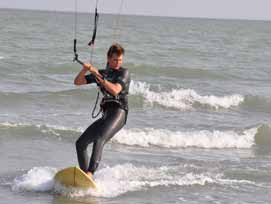 Jezus’ trainingsprogramma
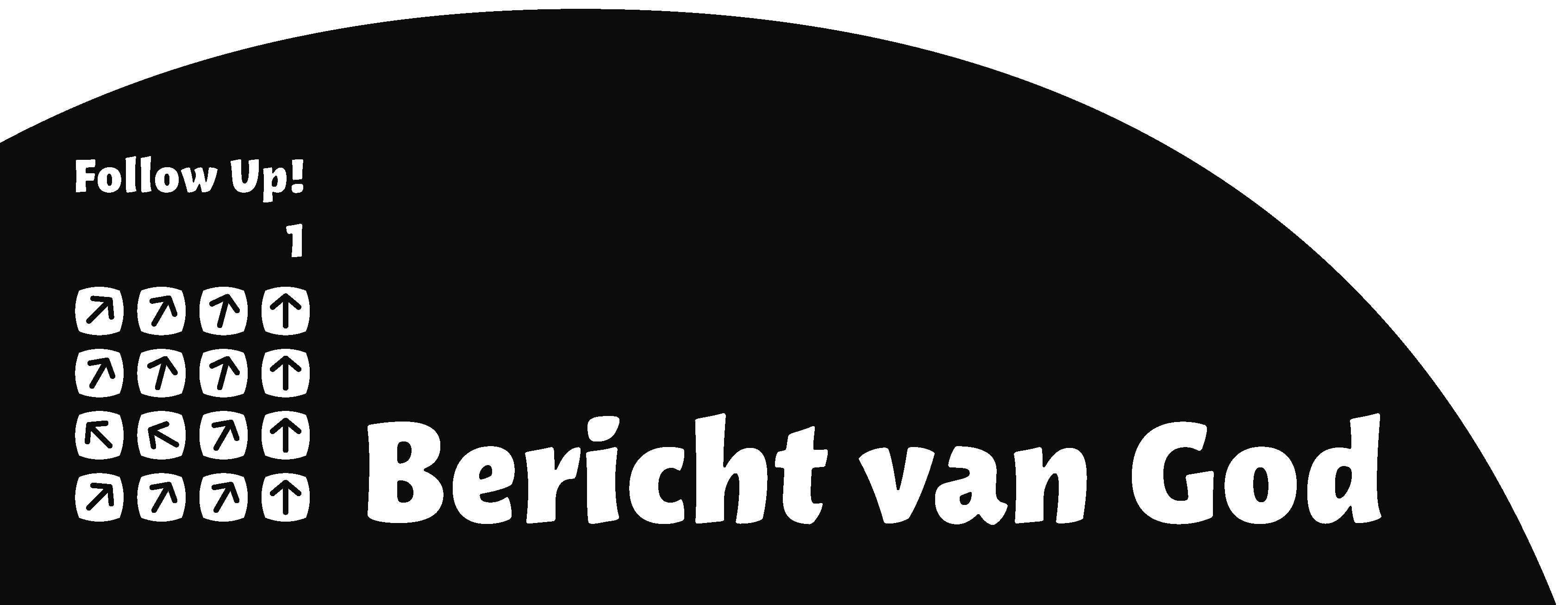 Les 13De training
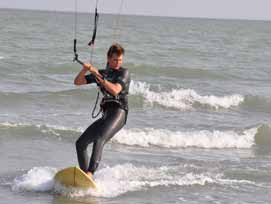 Goede voeding
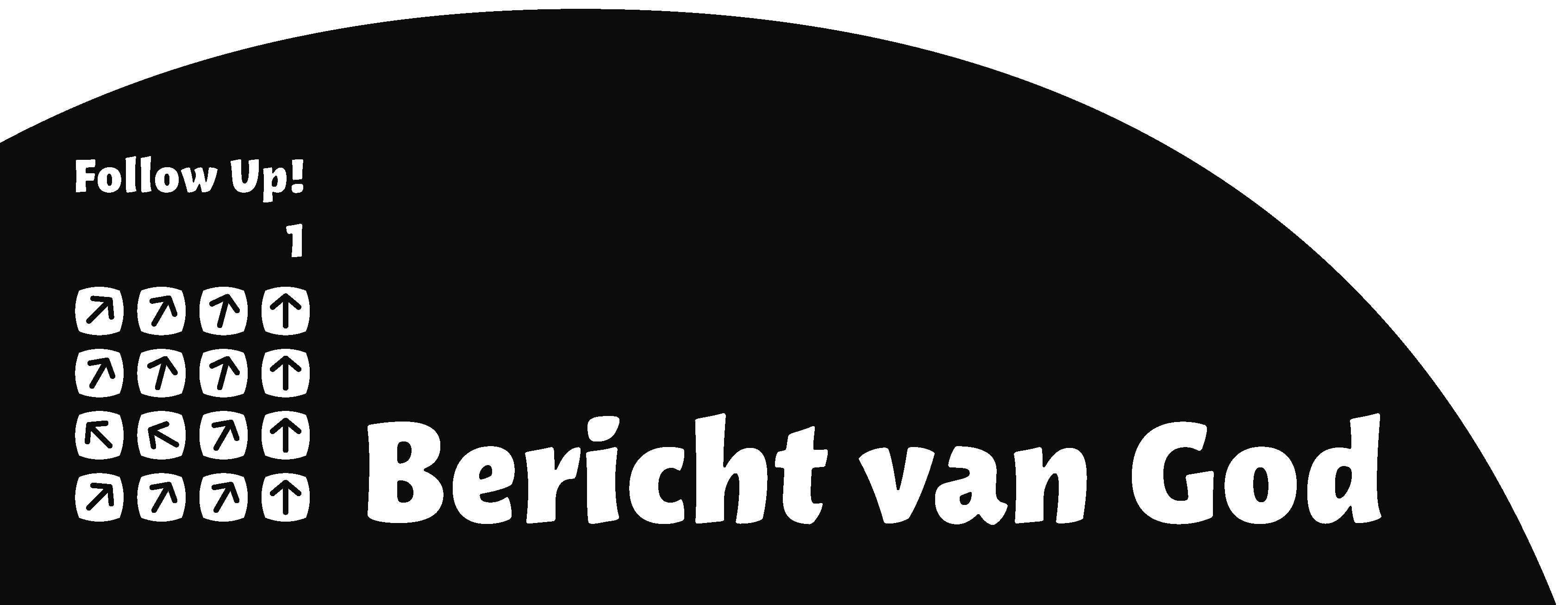 Les 13De training
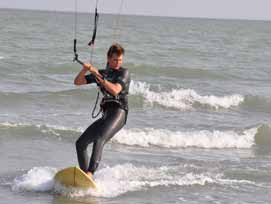 Lucas 4: 1-13

Verteller: Vervuld van de heilige Geest trok Jezus weg 
van de Jordaan, en geleid door de Geest zwierf hij 
veertig dagen rond in de woestijn. Daar werd Hij door de duivel op de proef gesteld. Al die tijd at hij niets, en toen de veertig dagen verstreken waren, had hij grote honger. De duivel zei tegen hem:
Duivel: ‘Als u de Zoon van God bent, beveel die steen dan in een brood te veranderen.’
Jezus: ‘Er staat geschreven: ‘De mens leeft niet van brood alleen.”
Verteller: Toen bracht de duivel hem naar een hooggelegen plaats en liet hem in een en hetzelfde ogenblik alle koninkrijken van de wereld zien.
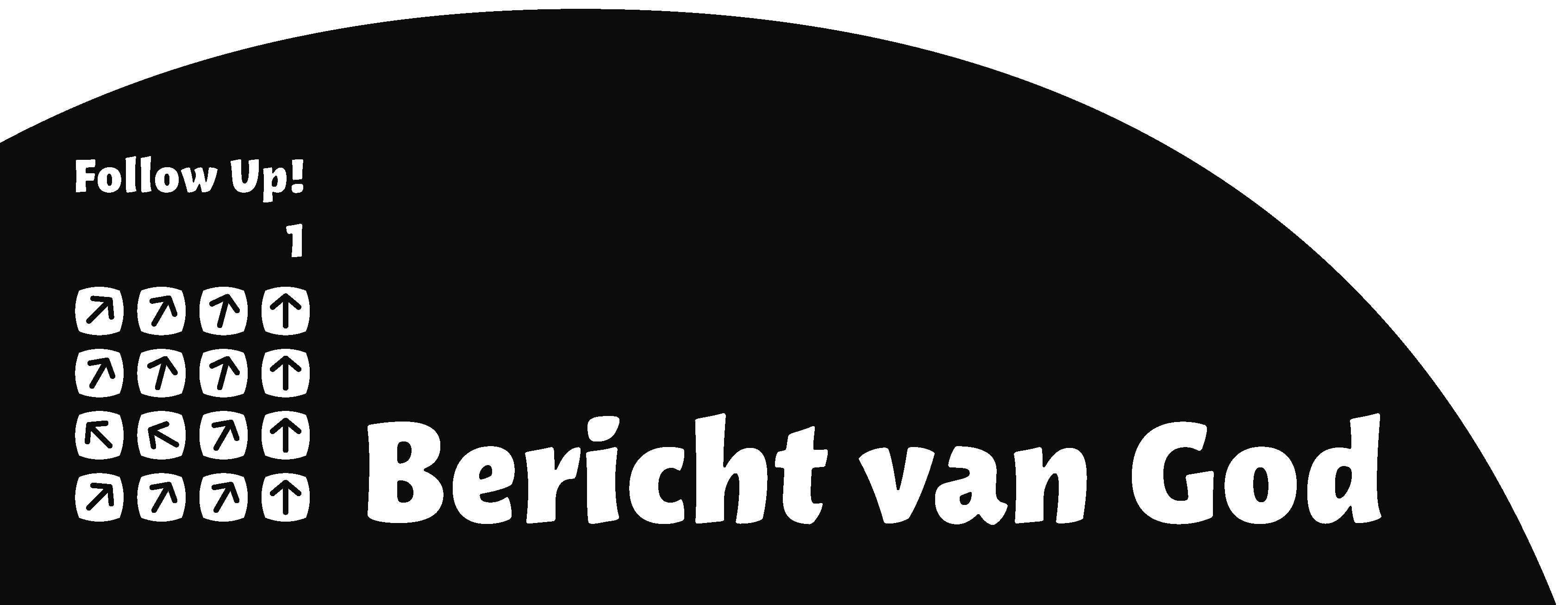 Les 13De training
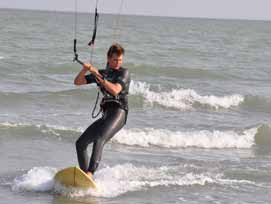 Lucas 4: 1-13

Duivel: ‘Ik geef u de macht over dat alles en ook de 
roem die ermee gepaard gaat, want ik kan daarover 
Beschikken en ik geef het aan wie ik wil. Als u in aanbidding voor mij neervalt, zal dat allemaal van u zijn.’
Jezus: ‘Er staat geschreven: ‘Aanbid de Heer, uw God, vereer alleen Hem.”
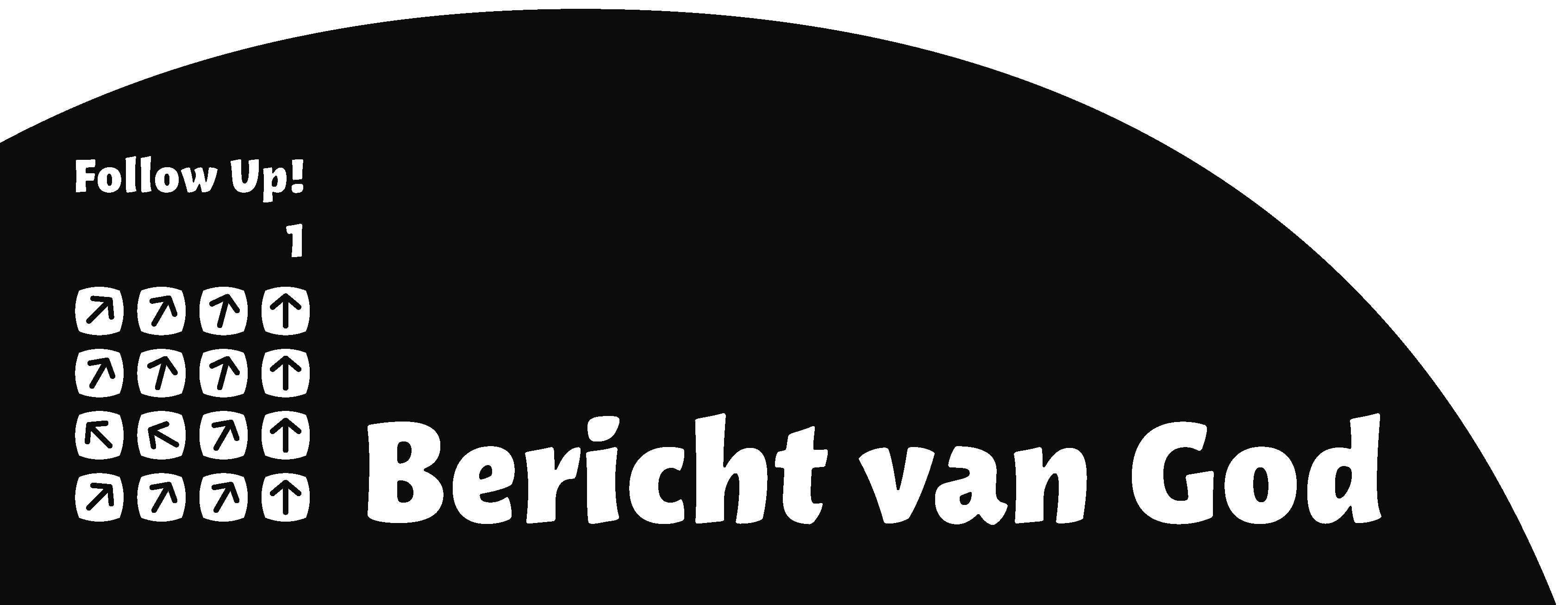 Les 13De training
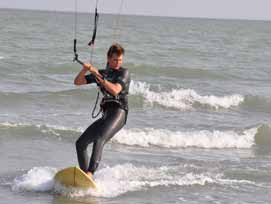 Lucas 4: 1-13

Verteller: De duivel bracht Jezus naar Jeruzalem en 
zette hem op het hoogste punt van de tempel.
Duivel: ‘Als u de Zoon van God bent, spring dan naar beneden.
Want er staat geschreven: ‘Zijn engelen zal hij opdracht geven om over u te waken.’ En ook: ‘Op hun handen zullen zij u dragen, zodat u uw voet niet zult stoten aan een steen.’’
Jezus: ‘Er is gezegd: ‘Stel de Heer, uw God, niet op de proef.’’
Verteller: Toen de duivel Jezus aan al deze beproevingen had
onderworpen, ging hij voor een tijd bij hem vandaan.
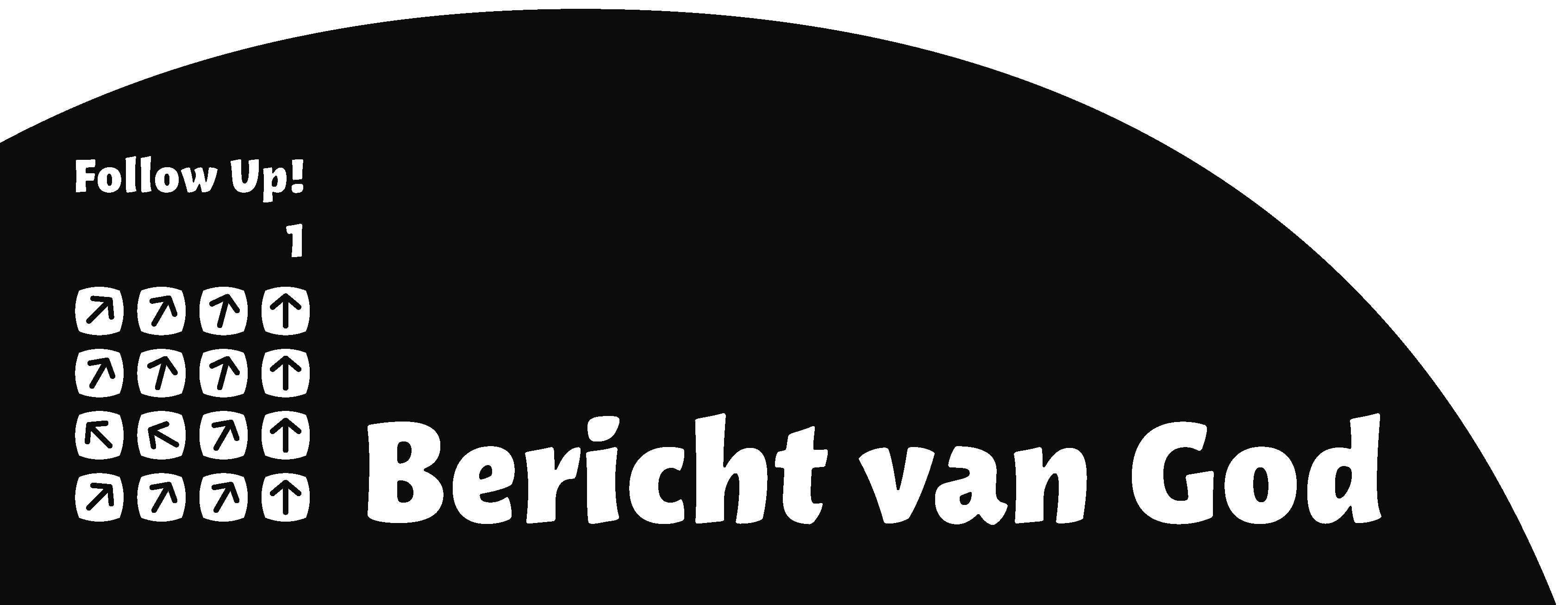 Les 13De training
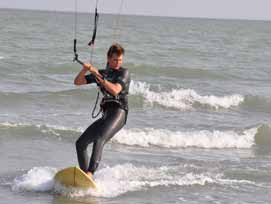 Goede conditie
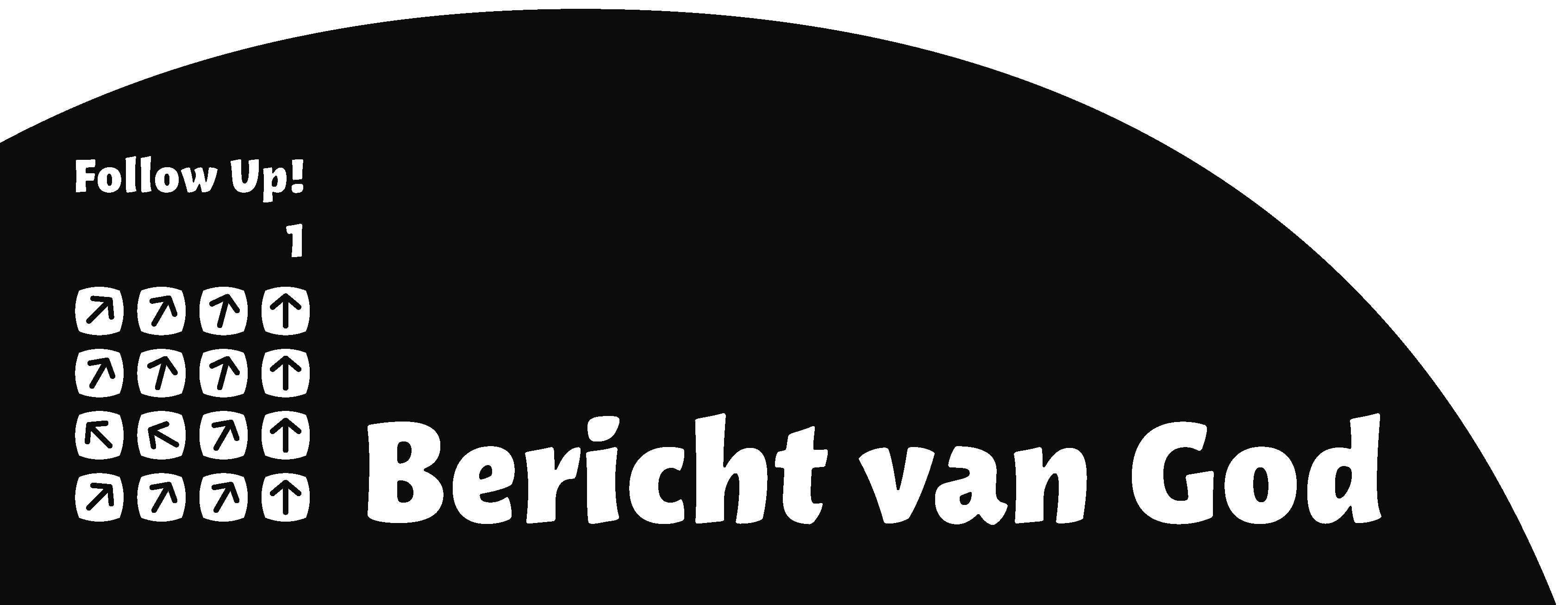 Les 13De training
Lucas 4:1 
Vervuld van de heilige Geest trok Jezus weg van de Jordaan, en 
geleid door de Geest zwierf hij veertig dagen rond in de woestijn, 
waar hij door de duivel op de proef werd gesteld. Al die tijd at hij 
niets, en toen de veertig dagen verstreken waren, had hij grote honger. 

Lucas 4:14
Jezus keerde, gesterkt door de Geest, terug naar Galilea. Het nieuws over hem verspreidde zich in de hele streek.

Lucas 4:18,19 
De Geest van de Heer rust op mij, want hij heeft mij gezalfd. Om aan armen het goede nieuws te brengen heeft hij mij gezonden, om aan gevangenen hun vrijlating bekend te maken en aan blinden het herstel van hun zicht, om onderdrukten hun vrijheid te geven, om een genadejaar van de Heer uit te roepen.
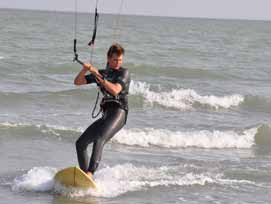 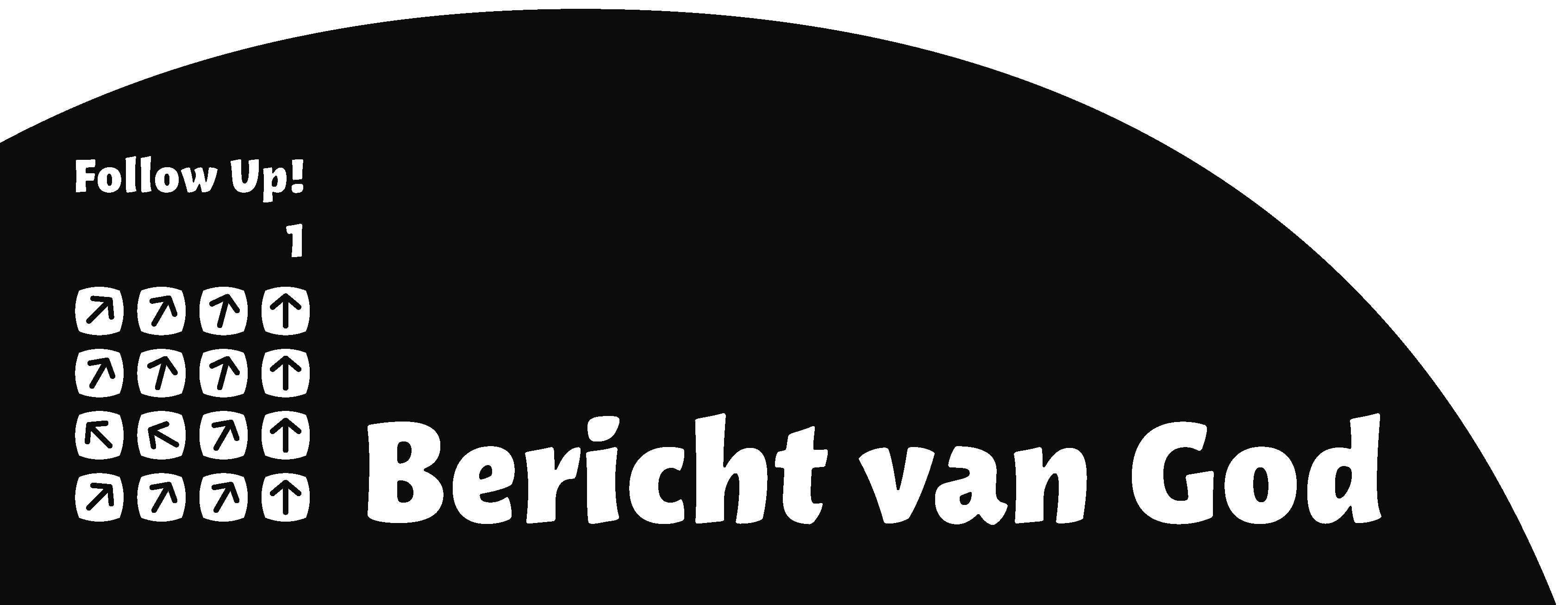 Les 13 De training
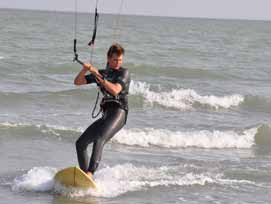 Goede trainer
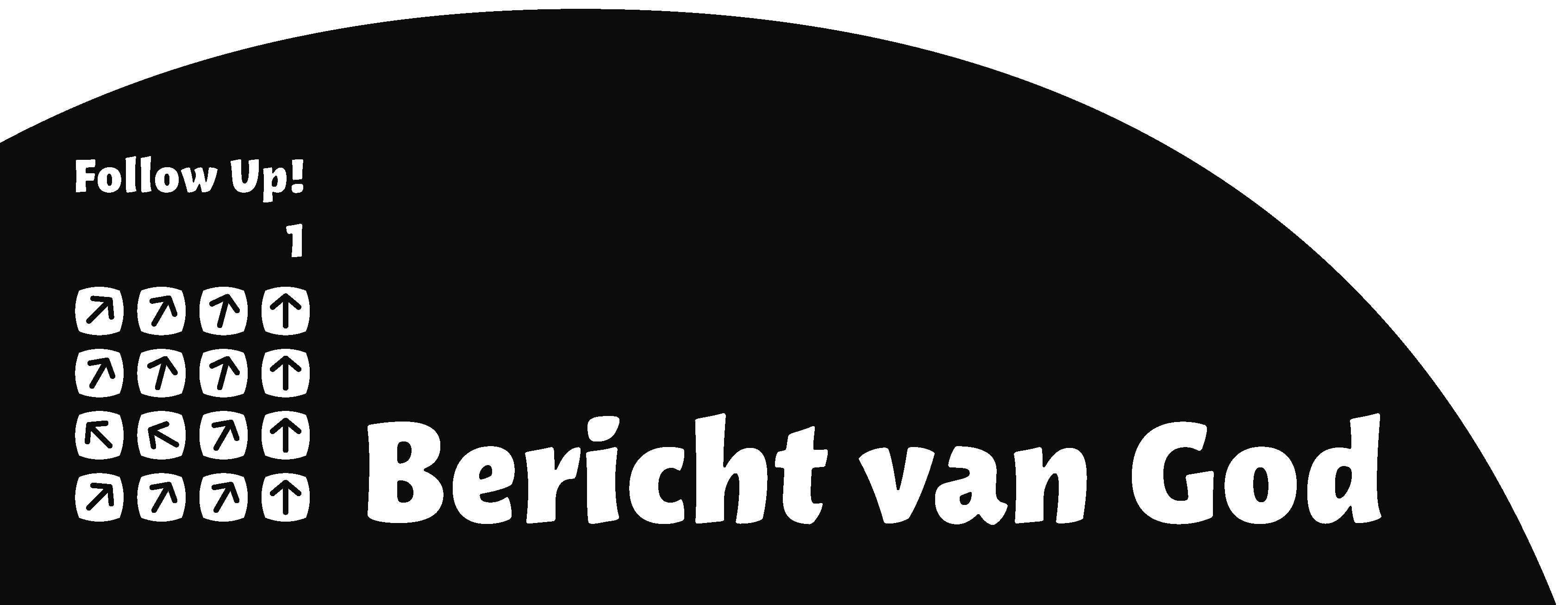 Les 13De training
Lucas 22:39-44
Hij vertrok en ging volgens zijn gewoonte naar de 
Olijfberg. De leerlingen volgden hem. Toen hij daar 
was aangekomen, zei hij tegen hen: ‘Bid dat jullie niet in beproeving komen.’ En hij liep bij hen weg, tot ongeveer een steenworp ver, en knielde daarna neer om te bidden. Hij bad: ‘Vader, als u het wilt, neem dan deze beker van mij weg. Maar laat niet wat ik wil, maar wat u wilt gebeuren.’ Uit de hemel verscheen hem een engel om hem kracht te geven. Hij werd overvallen door doodsangst, maar bleef bidden; zijn zweet viel in grote druppels als bloed op de grond.
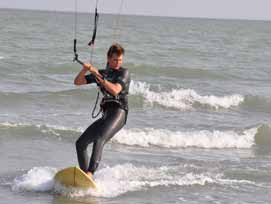 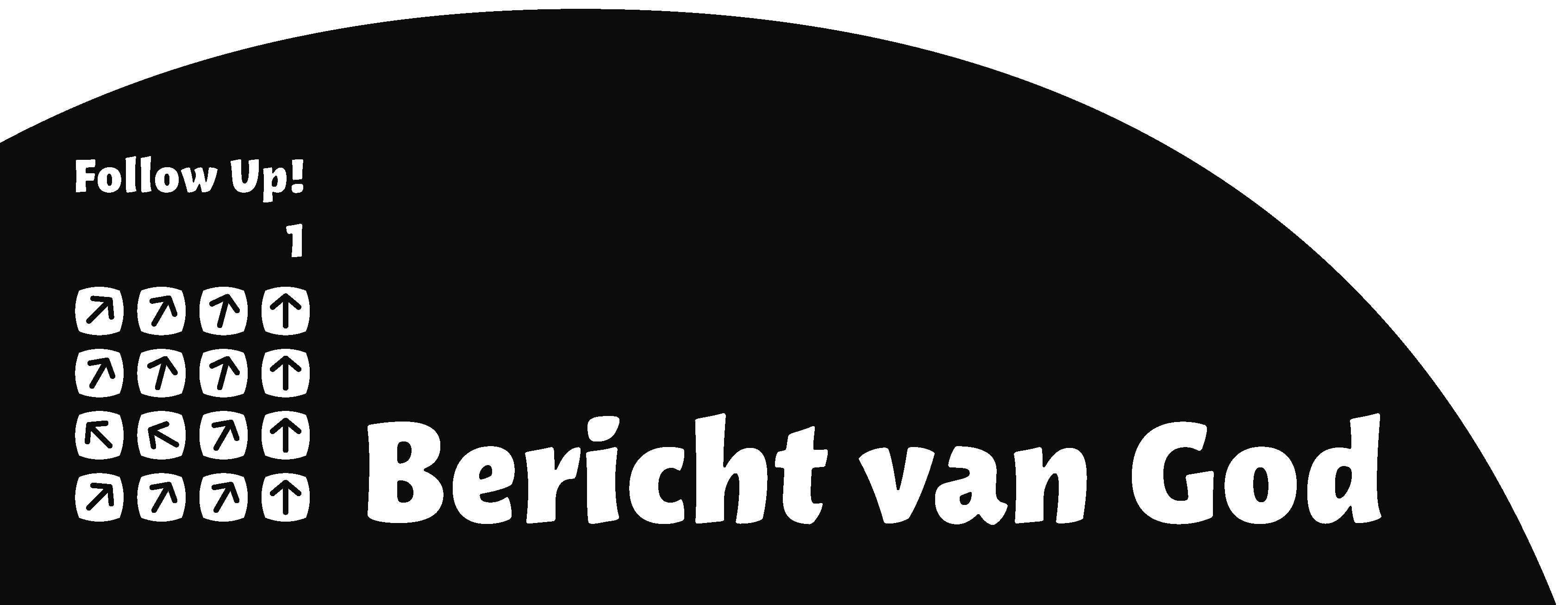 Les 13De training
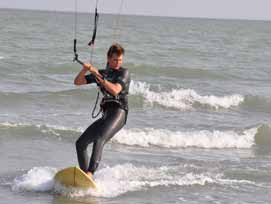 Goed voorbeeld
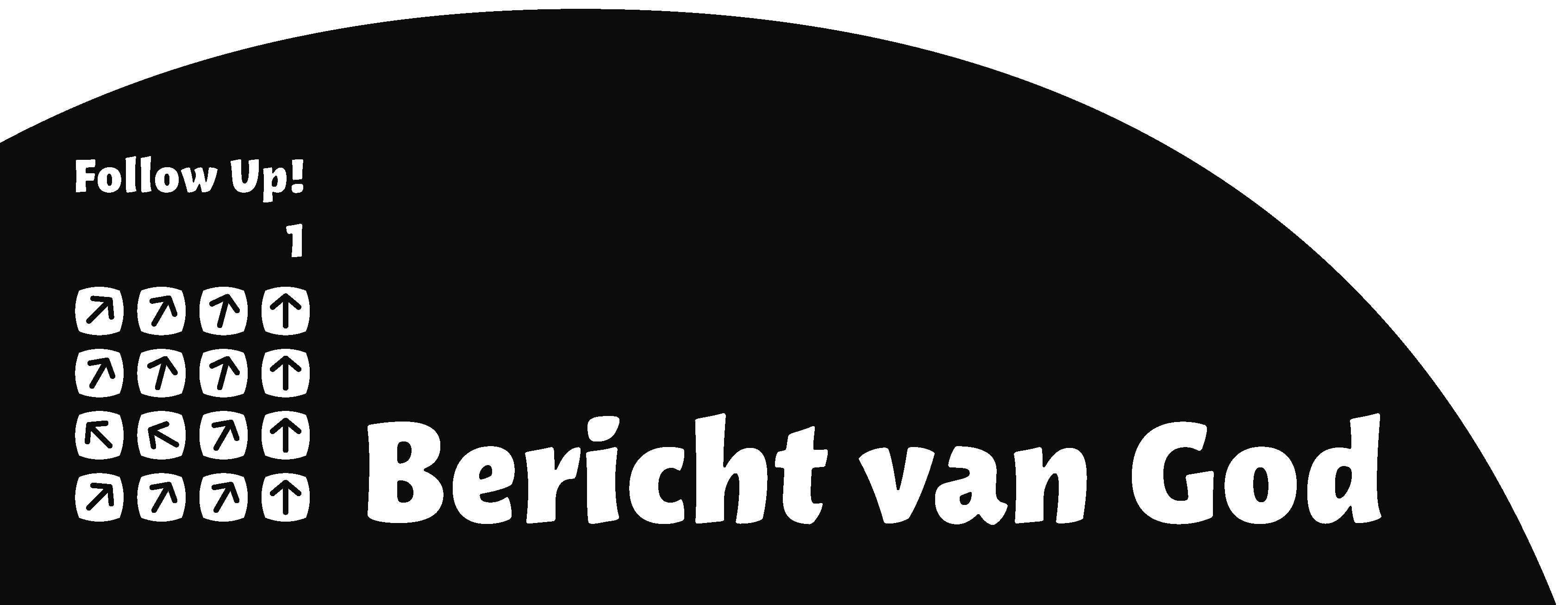 Les 13De training